Module 4 How does diversity affect teaching and learning in differentiated instruction?
Aims & Objectives
To provide information for learners about the importance of (intercultural) diversity in the classroom, or Differentiated Instruction classroom- context. 
To help VET teachers aware of the targets, goals and requirements when integrating diversity into the classroom.
To equip VET teachers with sources, examples, and instructions on how to enhance the cultural learning environment in Differentiated Instruction.
Source: https://unsplash.com/photos/vdXMSiX-n6M
Learning outcomes
By the end of this module, learners will be able to:

Understand the meaning of diversity and intercultural diversity

Interpret the benefits of (intercultural) diversity for differentiated instruction classrooms

Discuss the goals and requirements when investing in intercultural education according to the SDG Committee and UNESCO

Create lesson plans and activities for integrating diversity in the classroom
Keywords
(Intercultural) Diversity
Cultures
Differentiated Instruction
VET teachers
Learners
Table of contents
UNIT1: What is diversity? 
UNIT 2: Approaches to diversity
UNIT 3: Benefits of diveristy in the classroom
UNIT 4: The Sustainable Development Goal N.4 
UNIT 5: UNESCO Guidelines
UNIT 6: In Action
UNIT 1.1
What is diversity?
Background
Globalisation is increasingly a part of everyday life as can been from this link https://www.theglobaleconomy.com/rankings/kof_overall_glob/). 
It is happening everywhere, not just in more developed countries but also in the developing world. Although growth rates vary by country, it is enough to show us the importance of diversity. 
However, diversity doesn’t just refer to intercultural diversity – student populations have always been diverse, with different levels of ability, socioeconomic backgrounds, students with disabilities etc. Your students are all individuals, which means that your classroom will always be as diverse as the number of students you have. 
As a result, engaging positively with diversity has become one of the most critical developments in education.
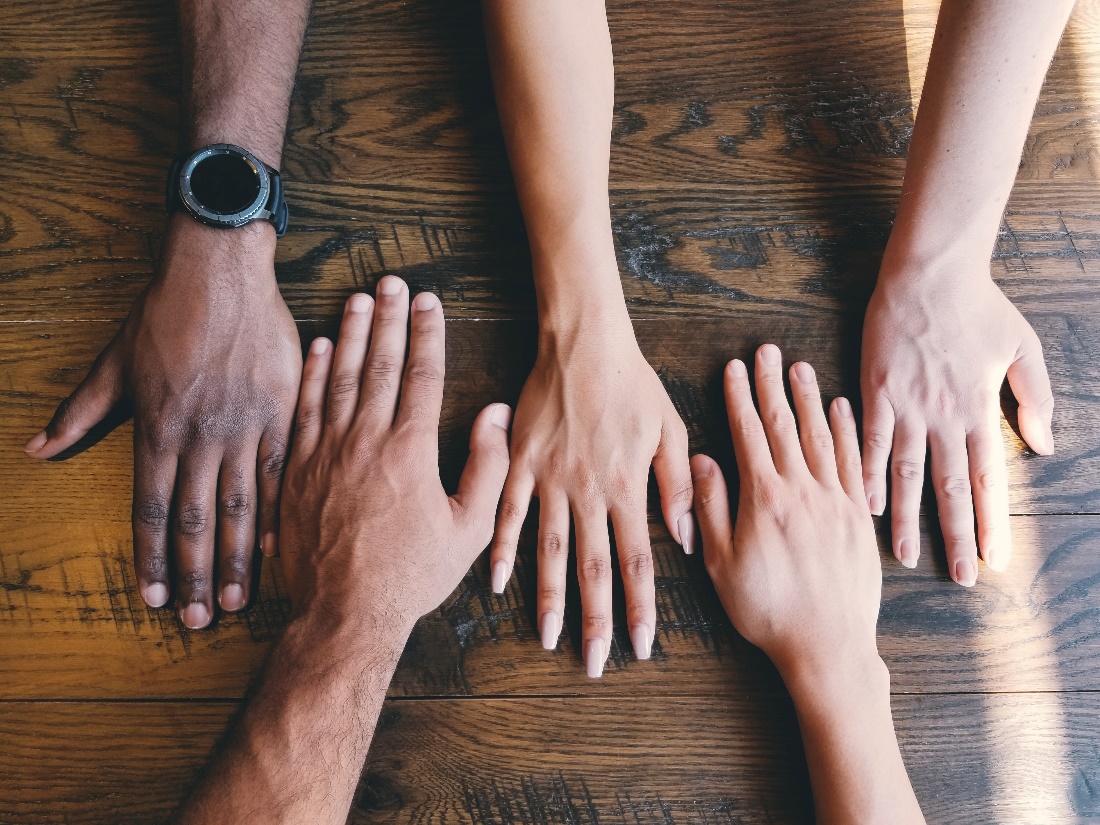 Source: https://unsplash.com/photos/LjqARJaJotc
So, what does diversity actually mean?
According to Research Guides (“Equity, Diversity, and Inclusion”, 2021), diversity means embracing differences among people regardless of their age, class, ethnicity, gender, health, physical and mental ability, race, sexual orientation, religion, physical size, education level, job level and function, personality traits, and other human differences.
Social scientists usually talk about diversity in at least four different ways:
Counting diversity: refers to the observed mentioning differences within a given population. For example, the social scientists take a particular population and simply count the members according to specific criteria, such as race, gender, ethnicity, workplace, etc. 
Cultural diversity: refers to the importance of understanding and respecting the cultural differences between groups of people. With greater understanding and sympathy, different cultural groups can co-exist with others in the same society.
Good-for-business diversity: refers to the belief that businesses will be more profitable and government agencies and not-for-profit corporations will be more efficient with diverse labor forces.
Conflict diversity: refers to understanding how different groups exist in a hierarchy of inequality in terms of power, privilege, and wealth.
UNIT 1.2
Approaches to diversity
The Diversity Wheel (1)
The Diversity Wheel was originally designed by John Hopkins University to help visualise the different ways in which individuals bring diversity to a group. 
The centre of the Wheel represents the internal dimensions which are (usually) the most permanent or visible of a person.
The outside ring represents the dimensions that are acquired and change over time.
The combination of all these dimensions influence our values, beliefs, behaviours, experiences and expectations. This makes us all unique as individuals.
The Diversity Wheel (2)
The wheel can be used to help you think about the different groups which are present in your classroom and the ways in which your approach could take this into account.
The Wheel can also help you overcome the “Us” vs “Them” mentality. With so many components making up how an individual moves through the world, there’s almost always some element that a group has in common.
Find out more about the Diversity Wheel in action here.
Approaches to cultural diversity
As we saw earlier, globalisation means that educators increasingly have students from different cultural backgrounds in their classroom. We can describe engagement with this form of diversity as multicultural, cross-cultural or intercultural depending on the depth of engagement. Find out more about these three terms here. 
Intercultural communities are “communities in which there is a deep understanding and respect for all cultures” (Schriefer, 2016). Therefore, it can be said that intercultural engagement with cultural diversity has a higher level of inclusion. While diversity means “accepting the differences in people”, moving towards an inclusive environment when dealing with diversity means “understanding and respecting those differences.”
Cultural diversity and students
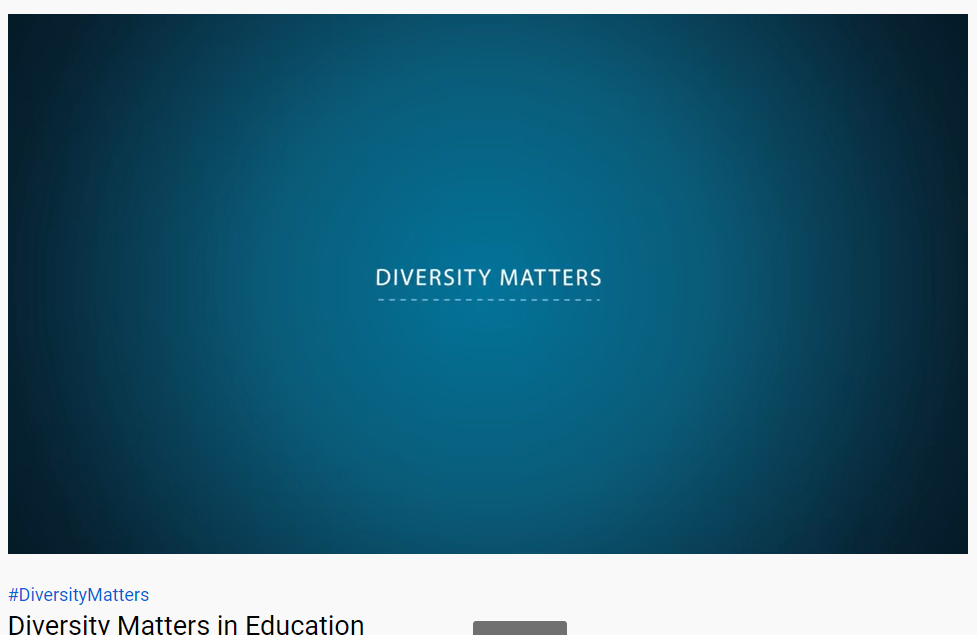 Add a screenshot from the video here
This Youtube video shows you different opinions of students from different backgrounds about living in a diverse environment: https://www.youtube.com/watch?v=Rcw09YMDHuU&t=1s
Unit 1.3
Benefits of diversity in the classroom
Benefits of diversity in the classroom (1)
A diverse study environment can contribute to the following factors:
Learner performance
Learner creativity
Combatting prejudice
Teaching faculty
Future careers
Benefits of diversity in the classroom (2)
for learner performance
Studies have found out that embracing diversity in the classroom has a significant impact on the learner performance. It helps them work harder and achieve more (EU Business School, 2019).
When lessons are able to reflect the learners and their backgrounds, they will develop a deeper knowledge as they explore the lessons from various perspectives.
for learner creativity
Diverse study environments can enhance the learner’s creativity when using knowledge, data, and facts. 
Group activities with diverse group members help create a positive atmosphere for a creative and collaborative learning.
Benefits of diversity in the classroom (3)
3.    for combatting prejudice
Diverse classrooms help learners to develop understanding, empathy and tolerance towards different cultures and backgrounds. Consequently, they are encouraged to become interculturally sensitive. 
4.     for the teaching faculty
Due to the increasing diversity in learners’ backgrounds, schools and institutions are increasingly hiring teachers from various backgrounds to better reflect the student population. This creates more representation, leading to better outcomes for students, but also brings new and diverse perspectives to fellow teaching staff.
Benefits of Diversity in the classroom (4)
5. for future careers
As a result of increasing globalisation (see 1.1), more companies are expanding to an international scale and are looking for employees with a global mindset and strong intercultural competences.
Therefore, during the educational development of learners, we should prepare them for entering into a multicultural workplace.
UNIT 1.4
The Sustainable Development Goal N.4
The Sustainable Development Goal 4 (SDG 4)
The SDG 4 is the Educational Goal
It aims to “ensure inclusive and equitable quality education and promote lifelong learning opportunities for all.”
The goal is made up of 10 sub-targets, which can be seen on the next slide.
For more explanation about each target, please read this.
The Sustainable Development Goal 4 (SDG 4)
Source: https://mishrapawan.wordpress.com/
UNIT 1.5
UNESCO Guidelines
UNESCO Guidelines on Intercultural Education
According to “UNESCO guidelines on Intercultural Education” (2006), education should be based on the following pillars:
Learning to know: by “combining sufficiently broad general knowledge with the opportunity to work in-depth on a small number of projects”.
Learning to do: to acquire not only the occupational skills but also the competences to work in teams and deal with different situations.
Learning to live together: by developing an understanding for others.
Learning to be: this pillar strengthens the identity and personal meaning for the learners.
UNESCO Principles on Intercultural Education
Principle I
Intercultural Education respects the cultural identity of the learner through the provision of culturally appropriate and responsive quality education for all.
Principle II
Intercultural Education provides every learner with the cultural knowledge, attitudes and skills necessary to achieve active and full participation in society.
Principle III
Intercultural Education provides all learners with cultural knowledge, attitudes and skills that enable them to contribute to respect, understanding and solidarity among individuals, ethnic, social, cultural and religious groups and nations.

For more information about these principles, please read this article.
UNIT 1.6
Diversity in differentiated instruction in action!
Managing diversity in the classroom (1)
Get to know your learners
Take time to learn about each learner’s cultural background, hobbies, learning styles, and what makes them unique. Demonstrating a genuine interest in learning about them and their cultures.
Maintain consistent communication
Continue to maintain ongoing communication throughout the semester or school year. For example: scheduling 1-on-1 meetings with learners to “check in” often, encourage them to talk about whether they felt included in the classroom culture, etc.
Managing diversity in the classroom (2)
Practice cultural sensitivity
Again, take time to understand each student’s cultural nuances – from learning styles to the language they use – and use these insights to design your lesson plans.
Incorporate diversity in the lesson plan
Ensure diversity is represented in your actual lesson plan.
Managing diversity in the classroom (3)
Give learners freedom and flexibility
It may sound strange, but the most valuable lessons are often learned through a learner’s own experiences, so giving them some freedom in the course encourages more connection to the curriculum.
Encourage them to read and present their own materials that relate to the fundamental lesson so they can approach the topic from their own perspective. 
You can also act as a facilitator and encourage conversation and healthy debate between diverse opinions.
Implementing diversity in the classroom
Teachers who practice diversity, or intercultural diversity, in the classroom may: 
Design lessons and activities based on learners’ cultures and taking into account their language skills
Group learners with different backgrounds, BUT also with shared interest and ability for the activities/ assignments (see Module 2 for more details, the diversity wheel in unit 1.1 can also help to visualise this). 
Assess learners’ learning progress by using formative assessment.
Build rapport with your students
Continually evaluate and adjust the teaching content to meet the learners’ needs as well as their culture awareness.
Examples for class activities
Providing specific language (for example English) lessons and activities with interactive activities, group work, and relevant resources that help learners who need to improve their language comprehension skills.
Broadening history lessons so that they encompass the world beyond Europe’s history and culture.
Using references and analogies to other cultures in your lessons and assignments to help learners with diverse backgrounds personally connect.
Inviting diverse speakers to add varying points of view and real-life context to different subjects.
And REMEMBER: Regardless of any subject, always try to present and connect lessons to real-life issues. It is easier to promote cultural awareness within your lessons when there is a real example for learners to relate to.
Tools for enhancing cultural learning in different school subjects
https://www.nationalgeographic.org/education/ 
https://www.census.gov/schools/ 
https://www.learningforjustice.org/classroom-resources/lessons 
https://thewonderment.com/communities/ 
https://artsandculture.google.com/ 
https://www.penpalschools.com/index.html
Source: https://unsplash.com/photos/cw-cj_nFa14
Synopsis
In conclusion, you have learned about the meaning of diversity, the differences between diversity and intercultural diversity as well as some importance benefits of diversity in the classroom.
You also learned about helpful guidelines to integrate intercultural diversity in education from UNESCO, and also the international goals for every learner target group by the SDG Committee. 
Lastly, you were provided with information about how to manage and implement diversity in your classroom. Moreover, some examples and digital resources were given for ideas and inspiration.
List of references
Drexel University – School of Education (n.d). The importance of diversity & cultural awareness in the classroom. Retrieved from https://drexel.edu/soe/resources/student-teaching/advice/importance-of-cultural-diversity-in-classroom/ 
Purdue University (n.d.) Defining comfortable diversity. Retrieved from https://www.futurelearn.com/info/courses/diversity-inclusion-awareness/0/steps/39907 
EU Business School (2019). Retrieved from https://www.euruni.edu/blog/diversity-in-education/ 
Research Guides (2021). Equity, Diversity, and Inclusion: What is Diversity?. Retrieved from https://researchguides.austincc.edu/c.php?g=522627&p=7624718 
Schriefer, P. (2016). Retrieved from https://springinstitute.org/whats-difference-multicultural-intercultural-cross-cultural-communication/
SDG-Education 2030 Steering Committee (n.d.). Retrieved from https://sdg4education2030.org/the-goal.Get to Know Your Students
UNESCO guidelines on Intercultural Education (2006). Retrieved from http://www.ugr.es/~javera/pdf/DB2.pdf 
Western Governos University (2020). Improving diversity in the classroom. Retrieved from https://www.wgu.edu/blog/improving-diversity-classroom2005.html#close
Thank you for your attention